Introduction to
Outcome Based Education (OBE)
Md. Mashihur Rahman
Additional Director
IQAC, RU
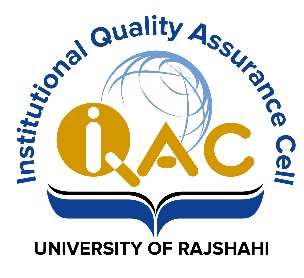 What is Outcome Based Education (OBE)
A system/teaching and learning methodology where parts and aspects (i.e. course design, delivery, assessment) of education are organized around a set of goals (outcomes).
Students should achieve their goal by the end of the educational process. 
Maps and measures students’ performance at every step. 
Aims to maximize student learning outcomes by developing their knowledge & skills.
Also referred to as standard based education, helping institutions measure their learning outcomes and enabling students to develop to stand out with their global counterparts.
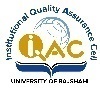 OBE involves the restructuring of curriculum, assessment, and reporting practices in education to reflect the achievement of high-order learning and mastery rather than the accumulation of course credits.
It requires students to demonstrate the knowledge and skills they have learnt and achieved.
Outcome-based education means starting with a clear picture of what is important for students to be able to do, then organizing the curriculum, instruction, and assessment to make sure that this learning ultimately happens. (Spady, 1994).
Spady, W.D. (1994) Outcome-Based Education: Critical Issues and Answers. American Association of School Administrators, Arlington.
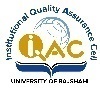 OBE addresses the following key questions:
What do you want the students to have or able to do? [Knowledge, Skills, ability to solve problems etc.]
How can you best help students achieve it? 			[Student Centered Learning]
How will you know whether they have achieved it?			[Through various assessment schemes]
HOW do we close the loop for further improvement 	[Continuous Quality Improvement (CQI)
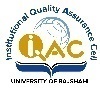 Some important aspects/components of the Outcome Based Education 
 
Vision: futuristic statement that the institution would like to achieve over a long period of time.
Mission: the means by which it propose to move toward the stated vision.
Programme
defined as the specialization or discipline of a Degree. 
interconnected arrangement of courses, co-curricular and extracurricular activities to accomplish predetermined objectives leading to the awarding of a degree.
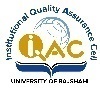 Programme Learning Outcomes (PLOs)
narrower statements that describe what students are expected to be able to do or attain by the time of graduation. 
relate to the skills, knowledge and behaviour that students acquire through the completion.
expected to be aligned closely with Graduate Attributes.
Program Educational Objectives (PEOs)
the statements that describe the expected achievements of graduates in their career, and also in particular, what the graduates are expected to perform and achieve during the first few years after graduation.
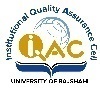 Course: defined as a theory, practical or theory cum practical subject studied in a semester. 
Course Learning Outcome (CLO):  statements that describe significant and essential learning that learners have achieved, and can reliably demonstrate at the end of a course. 
Mapping/Alignment: aligning objectives with outcomes (programme, course-level, contents). OBE tends to map at different levels by aligning itself to Bloom’s Taxonomy’s cognitive, affective, and psychomotor domains.
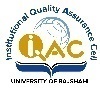 Rationale: a short description that makes clear the purpose and necessity of the course. It also describes the basis and context to understand how this course supports student learning and how it fits in the wider curriculum.
Graduate Attributes (GA): attributes that are expected in a graduate from a programme.
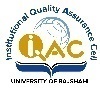 Major Benefits

Makes the programme student-centric
Better tracking the learning in students
Engaging with students in a better way
More directed curriculum, reviewing and revising
Better assessment
Meeting accreditation requirements
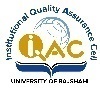 Bangladesh Accreditation Council (BAC) Standards for
Accreditation of Academic Program
1: Governance
2: Leadership, Responsibility and Autonomy
3: Institutional Integrity and Transparency
4: Curriculum
5: Teaching-Learning & Assessment
6: Student Admission & Support Services
7: Faculty & Professional Staff
8: Facilities & Resources
9: Research & Scholarly Activities
10: Monitoring, Evaluation & Continual Improvement
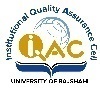 Bloom's Taxonomy of Learning 
A set of three hierarchical models used for the classification of educational learning objectives into levels of complexity and specificity. 
The model is named after Benjamin Bloom.
During the 1990s, a new group of cognitive psychologists, led by Lorin Anderson (a former student of Bloom), updated the taxonomy reflecting relevance to 21st century perspective.

Bloom, B. S. (1956). Taxonomy of educational objectives: The classification of educational goals (1st ed.). Longman Group.
Anderson, L. W., Krathwohl, D. R., & Bloom, B. S. (2001). A taxonomy for learning, teaching, and assessing: A revision of Bloom’s taxonomy of educational objectives. New York: Longman.
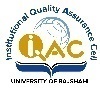 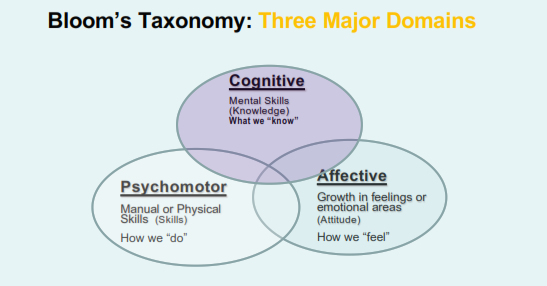 The three lists cover the learning objectives in cognitive, affective and psychomotor domains.
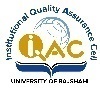 Use of Bloom’s Taxonomy

Defining the Learning Outcomes (LOs)  & Educational Objectives
Selecting teaching methods/strategies
Selecting teaching aids-materials
Preparation of assessment tools
Development  & review of curriculum
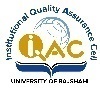 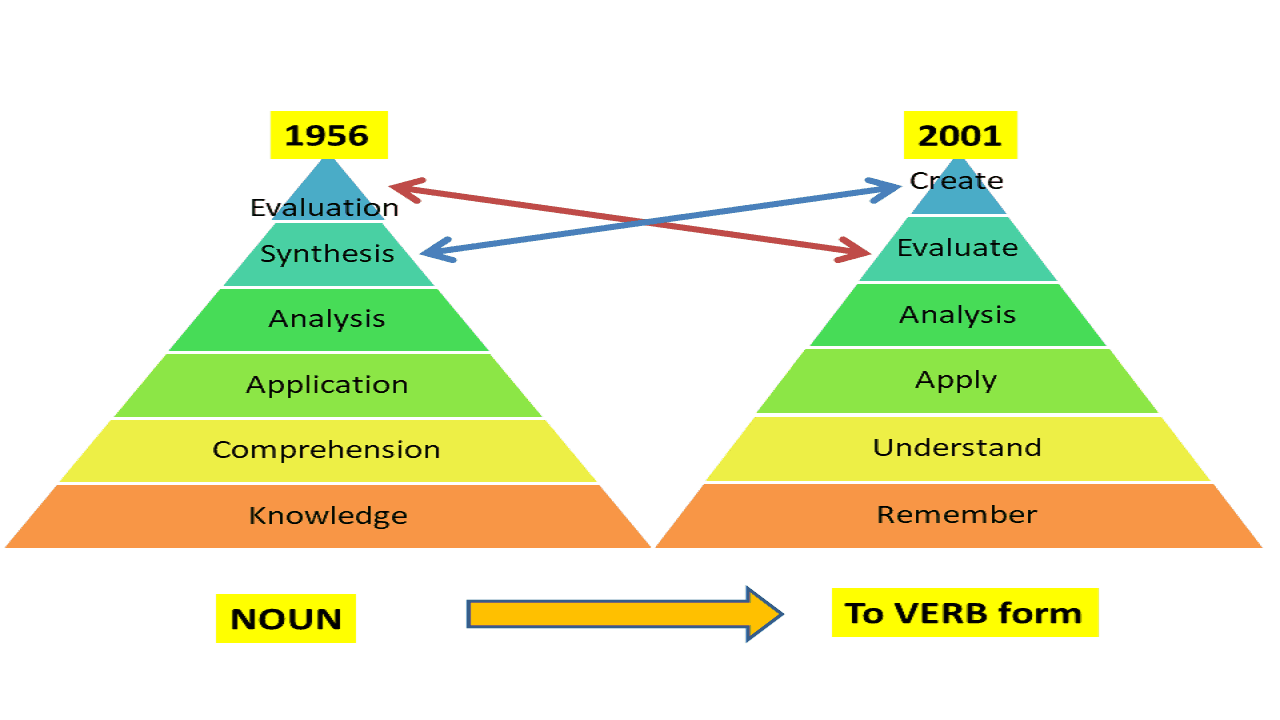 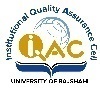 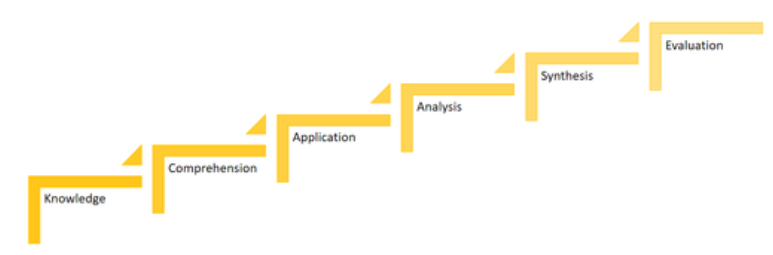 The hierarchy of the cognitive domain of Bloom's Taxonomy (1956).
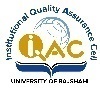 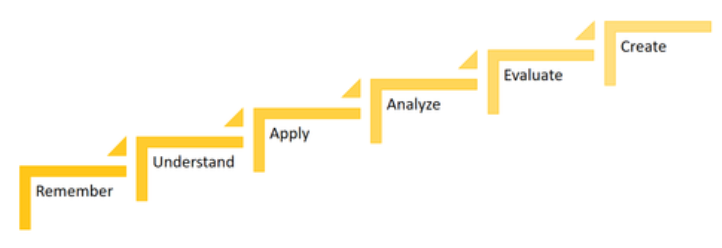 Revision to Bloom's cognitive hierarchy (2001)
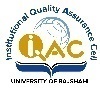 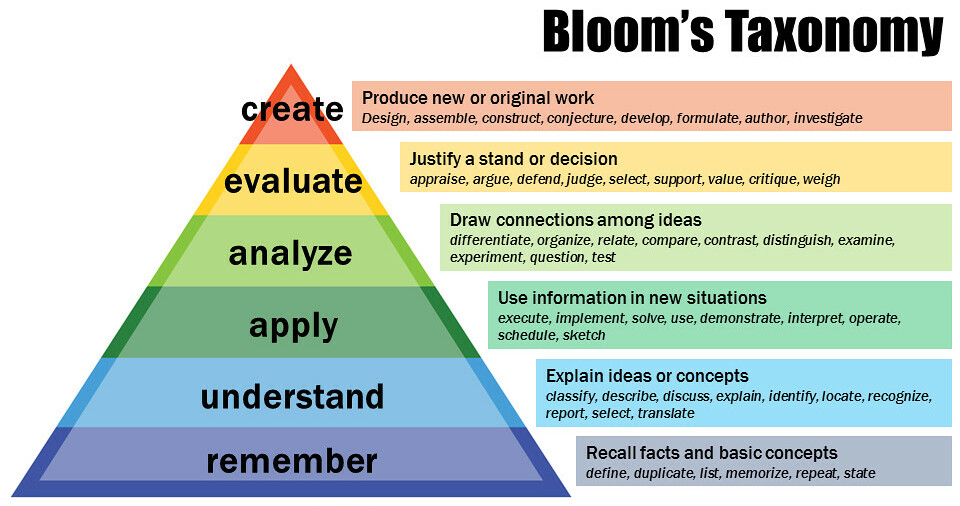 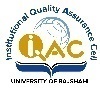 Action Verbs by Domains 

Action Verbs by Domains 1
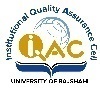 Selection of Teaching Methods: Cognitive Domain
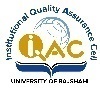 Selection of Teaching Methods: Affective Domain
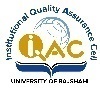 Selection of Teaching Methods: Psychomotor Domain
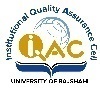 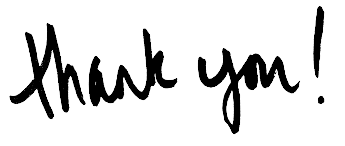